Concurrency in Go
9/15/22
Go Resources
https://tour.golang.org/list
https://play.golang.org
https://gobyexample.com
‹#›
Today’s Precept…
Two synchronization mechanisms
Locks
Channels
Mapreduce
‹#›
Two synchronization mechanisms
Locks - limit access to a critical section
Channels - pass information across processes using a queue
‹#›
[Speaker Notes: Emphasize that go uses channels a lot more]
Example: Bank account
Bob
Alice
Bank Account
100
Read b = 100
b = b + 10
Write b = 110
110
Read b = 110
b = b + 10
Write b = 120
120
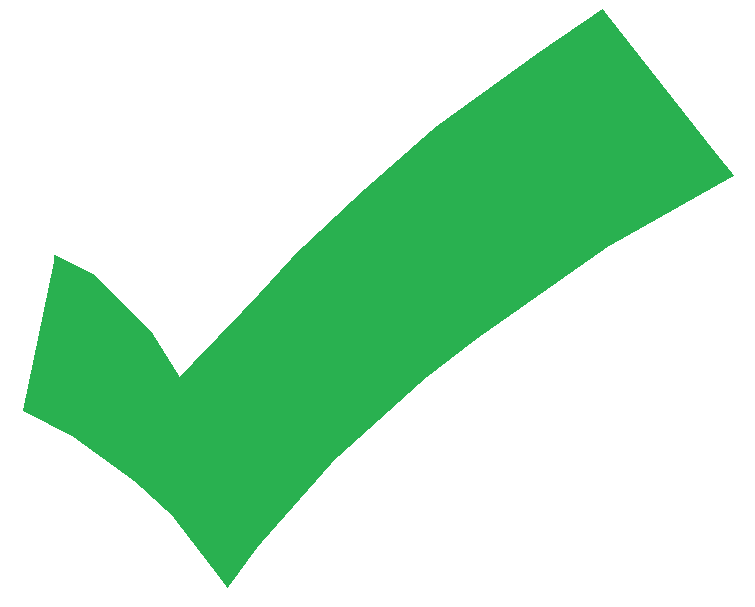 ‹#›
[Speaker Notes: B&A both want to add $10 to a shared bank account]
Example: Bank account
Bob
Alice
Bank Account
100
Read b = 100
b = b + 10
Read b = 100
Write b = 110
110
b = b + 10
Write b = 110
110
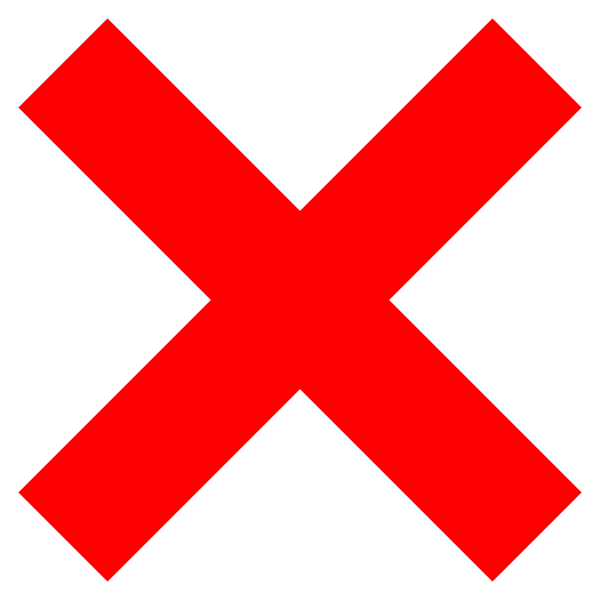 ‹#›
[Speaker Notes: What went wrong?]
What went wrong?
Changes to balance are not atomic
func Deposit(amount) {
lock balanceLock
read balance
balance = balance + amount
	write balance
	unlock balanceLock
}
‹#›
What went wrong?
Changes to balance are not atomic
func Deposit(amount) {
lock balanceLock
read balance
balance = balance + amount
	write balance
	unlock balanceLock
}
Critical section
‹#›
Locks in Go
func (a *Account) CheckBalance() int {
a.mu.Lock()
defer a.mu.Unlock()
return a.balance
}
package account

import "sync"

type Account struct {
balance int
	mu sync.Mutex
}
func (a *Account) Withdraw(v int) {
a.mu.Lock()
defer a.mu.Unlock()
a.balance -= v
}
func NewAccount(init int) Account {
	return Account{balance: init}
}
func (a *Account) Deposit(v int) {
a.mu.Lock()
defer a.mu.Unlock()
a.balance += v
}
‹#›
[Speaker Notes: Need “sync” library
Lock has type “mutex” --- “mutually exclusive” access. 
Why a special data type? Why not just use ints? → testing and setting the variable must be atomic! Lock, Unlock are atomic operations.]
Locks in Go
func (a *Account) CheckBalance() int {
a.mu.Lock()
defer a.mu.Unlock()
return a.balance
}
package account

import "sync"

type Account struct {
balance int
	mu sync.Mutex
}
func (a *Account) Withdraw(v int) {
a.mu.Lock()
defer a.mu.Unlock()
a.balance -= v
}
func NewAccount(init int) Account {
	return Account{balance: init}
}
func (a *Account) Deposit(v int) {
a.mu.Lock()
defer a.mu.Unlock()
a.balance += v
}
‹#›
[Speaker Notes: Need “sync” library
Lock has type “mutex” --- “mutually exclusive” access. 
Why a special data type? Why not just use ints? → testing and setting the variable must be atomic! Lock, Unlock are atomic operations.]
Read Write Locks in Go
func (a *Account) CheckBalance() int {
a.rwLock.RLock()
defer a.lock.RUnlock()
return a.balance
}
package account

import "sync"

type Account struct {
balance int
	rwLock sync.RWMutex
}
func (a *Account) Withdraw(v int) {
a.rwLock.Lock()
defer a.rwLock.Unlock()
a.balance -= v
}
func NewAccount(init int) Account {
	return Account{balance: init}
}
func (a *Account) Deposit(v int) {
a.rwLock.Lock()
defer a.rwLock.Unlock()
a.balance += v
}
‹#›
[Speaker Notes: From godocs: “A RWMutex is a reader/writer mutual exclusion lock. The lock can be held by an arbitrary number of readers or a single writer. The zero value for a RWMutex is an unlocked mutex.”
From gobyexample.com: “Defer is used to ensure that a function call is performed later in a program’s execution, usually for purposes of cleanup.”]
Read Write Locks in Go
func (a *Account) CheckBalance() int {
a.rwLock.RLock()
defer a.rwLock.RUnlock()
return a.balance
}
package account

import "sync"

type Account struct {
balance int
	rwLock sync.RWMutex
}
func (a *Account) Withdraw(v int) {
a.rwLock.Lock()
defer a.rwLock.Unlock()
a.balance -= v
}
func NewAccount(init int) Account {
	return Account{balance: init}
}
func (a *Account) Deposit(v int) {
a.rwLock.Lock()
defer a.rwLock.Unlock()
a.balance += v
}
‹#›
[Speaker Notes: From godocs: “A RWMutex is a reader/writer mutual exclusion lock. The lock can be held by an arbitrary number of readers or a single writer. The zero value for a RWMutex is an unlocked mutex.”
From gobyexample.com: “Defer is used to ensure that a function call is performed later in a program’s execution, usually for purposes of cleanup.”]
Two Solutions to the Same Problem
Locks:
Multiple threads can reference same memory location
Use lock to ensure only one thread is updating it at any given time
Channels:
Data item initially stored in channel
Threads must request item from channel, make updates, and return item to channel
T1
T2
T3
T1
T2
T3
100
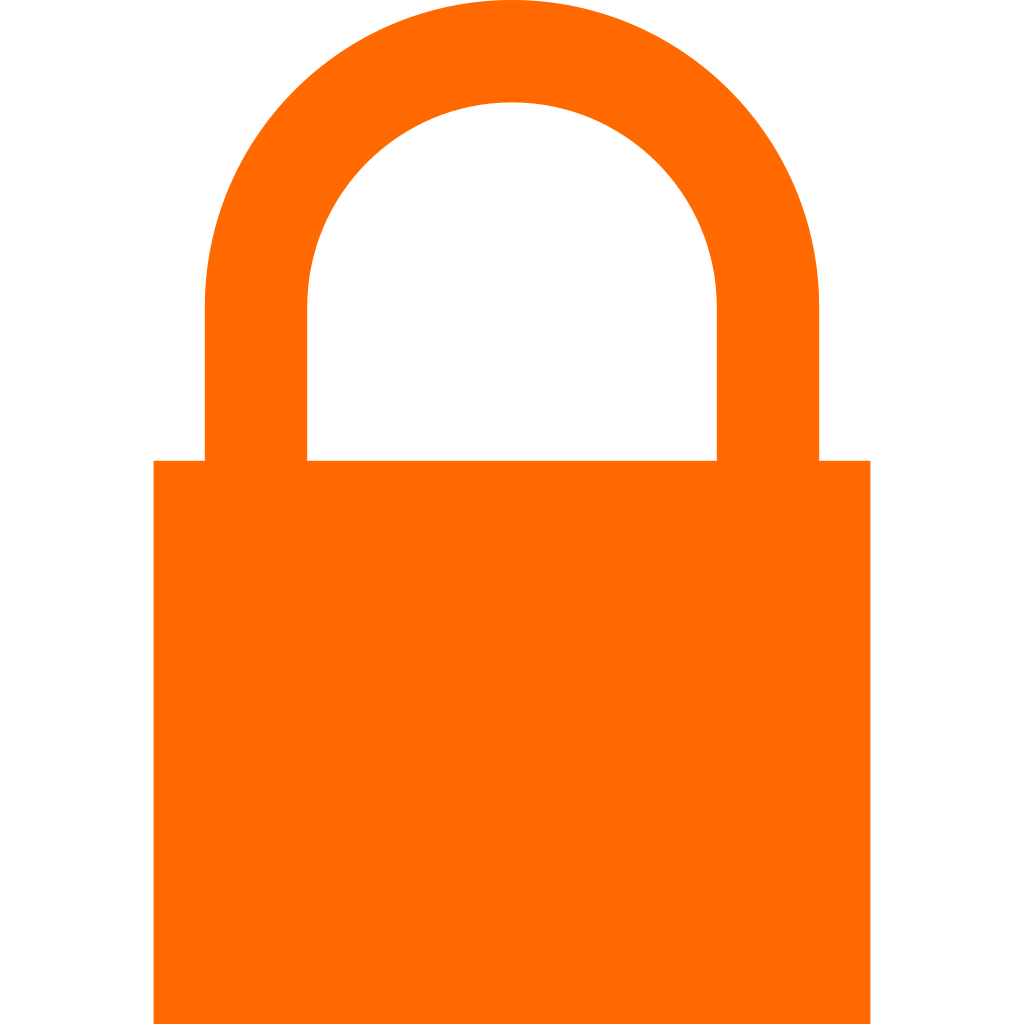 C
‹#›
0x1000:	100
100
110
Bank Account Code (using channels)
package account

type Account struct {
	// Fill in Here
}

func NewAccount(init int) Account {
// Fill in Here
}
func (a *Account) CheckBalance() int {
// What goes Here?
}

func (a *Account) Withdraw(v int) {
// ???
}

func (a *Account) Deposit(v int) {
// ???
}
‹#›
Bank Account Code (using channels)
package account

type Account struct {
balance chan int
}

func NewAccount(init int) Account {
a := Account{
balance: make(chan int, 1)
}
a.balance <- init
return a
}
func (a *Account) CheckBalance() int {
// What goes Here?
}

func (a *Account) Withdraw(v int) {
// ???
}

func (a *Account) Deposit(v int) {
// ???
}
‹#›
Bank Account Code (using channels)
package account

type Account struct {
balance chan int
}

func NewAccount(init int) Account {
a := Account{
balance: make(chan int, 1)
}
a.balance <- init
return a
}
func (a *Account) CheckBalance() int {
bal := <-a.balance
a.balance <- bal
return bal
}

func (a *Account) Withdraw(v int) {
// ???
}

func (a *Account) Deposit(v int) {
//???
}
‹#›
Bank Account Code (using channels)
package account

type Account struct {
balance chan int
}

func NewAccount(init int) Account {
a := Account{
balance: make(chan int, 1)
}
a.balance <- init
return a
}
func (a *Account) CheckBalance() int {
bal := <-a.balance
a.balance <- bal
return bal
}

func (a *Account) Withdraw(v int) {
bal := <-a.balance
a.balance <- (bal - v)
}

func (a *Account) Deposit(v int) {
//???
}
‹#›
Bank Account Code (using channels)
package account

type Account struct {
balance chan int
}

func NewAccount(init int) Account {
a := Account{
balance: make(chan int, 1)
}
a.balance <- init
return a
}
func (a *Account) CheckBalance() int {
bal := <-a.balance
a.balance <- bal
return bal
}

func (a *Account) Withdraw(v int) {
bal := <-a.balance
a.balance <- (bal - v)
}

func (a *Account) Deposit(v int) {
bal := <-a.balance
a.balance <- (bal + v)
}
‹#›
[Speaker Notes: Why does this work?
The three functions on the right will block on the first read if the channel is empty. Only the person who reads from the channel can write (so same as a lock).]
Go channels
result := make(chan int, numWorkers)
// Launch workers
for i := 0; i < numWorkers; i++ {
	go func() {
		doWork()

}()
}
Channels also allow us to safely communicate between goroutines
result <- i
// Wait until all worker threads have finished
for i := 0; i < numWorkers; i++ {
	handleResult(<-result)
}
fmt.Println("Done!")
‹#›
[Speaker Notes: A common pattern in Go is to create a bunch of worker goroutines, and then by the time they finish you want to somehow gather the results back to the main goroutine. This already looks like a mini distributed system where the master is the main goroutine. This is one reason why channels make distributed programming natural.]
Go channels
result := make(chan int, numServers)
// Send query to all servers
for i := 0; i < numServers; i++ {
	go func() {
		resp := // ... send RPC to server

}()
}
Easy to express asynchronous RPC
Awkward to express this using locks
result <- resp
// Return as soon as the first server responds
handleResponse(<-result)
‹#›
[Speaker Notes: This is almost identical to the previous example, except this time we’re the client and we’re trying to contact all the servers to get an answer to our query. Note that here we’re only concerned with the first answer, so we can just consume from the channel once.

Channels are a natural way to build distributed systems (using async RPCs)
Locks and semaphores are more suited for controlling concurrent access to local state]
Select statement
select allows a goroutine to wait on multiple channels at once

for {
select {
	case money := <-dad:
		buySnacks(money)
	case money := <-mom:
		buySnacks(money)
}
}
‹#›
Select statement
select allows a goroutine to wait on multiple channels at once

for {
select {
	case money := <-dad:
		buySnacks(money)
	case money := <-mom:
		buySnacks(money)
	case default:
		starve()
time.Sleep(5 * time.Second)		
}
}
‹#›
[Speaker Notes: Why the sleep?]
Handle timeouts using select
// Asynchronously request an answer // from server, timing out after X // seconds
result := make(chan int)
timeout := make(chan bool)

// Ask server
go func() {
response := // ... send RPC
result <- response
}()

// Start timer
go func() {
time.Sleep(5 * time.Second)
timeout <- true
}()
// Wait on both channels
select {
	case res := <-result:
		handleResult(res)
	case <-timeout:
		fmt.Println("Timeout!")
}
‹#›
[Speaker Notes: In askServer: you’re essentially making the two goroutines race each other. Whichever sends stuff into the respective channel first wins.]
Exercise: Implementing a mutex using channels
type Lock struct {
// ???
}

func NewLock() Lock {
	// ???
}

func (l *Lock) Lock() {
// ???
}

func (l *Lock) Unlock() {
// ???
}
‹#›
[Speaker Notes: If time]
Exercise: Implementing a mutex using channels
type Lock struct {
ch chan bool
}

func NewLock() Lock {
	// ???
}

func (l *Lock) Lock() {
// ???
}

func (l *Lock) Unlock() {
// ???
}
‹#›
[Speaker Notes: If time]
Exercise: Implementing a mutex using channels
type Lock struct {
ch chan bool
}

func NewLock() Lock {
	lock := Lock{make(chan bool, 1)}
	lock.ch <- true
return lock
}

func (l *Lock) Lock() {
// ???
}

func (l *Lock) Unlock() {
// ???
}
‹#›
[Speaker Notes: If time]
Exercise: Implementing a mutex using channels
type Lock struct {
ch chan bool
}

func NewLock() Lock {
	lock := Lock{make(chan bool, 1)}
	lock.ch <- true
return lock
}

func (l *Lock) Lock() {
<-lock.ch
}

func (l *Lock) Unlock() {
// ???
}
‹#›
[Speaker Notes: If time]
Exercise: Implementing a mutex using channels
type Lock struct {
ch chan bool
}

func NewLock() Lock {
	lock := Lock{make(chan bool, 1)}
	lock.ch <- true
return lock
}

func (l *Lock) Lock() {
<-lock.ch
}

func (l *Lock) Unlock() {
lock.ch <- true
}
‹#›
Mutexes vs. Semaphores
1
Study Rooms
Mutexes allow 1 process to enter critical section at a time. Allows at most n concurrent accesses

Semaphores allow up to N processes to enter critical section simultaneously
7
2
6
3
5
4
‹#›
[Speaker Notes: Library Study rooms act as a semaphore.
Each room is only suited for a single student.

Each student comes up to the front desk and asks if a room is available.
If a room is available the student will just go and acquire the open room.
If all rooms are full, then the librarian will make the student wait until one becomes free.]
Outline
Two synchronization mechanisms
Locks
Channels
Mapreduce
‹#›
Application: Word count
How much wood would a woodchuck chuck if a woodchuck could chuck wood?
how: 1, much: 1, wood: 2, would: 1, a: 2, woodchuck: 2, chuck: 2, if: 1, could: 1
‹#›
[Speaker Notes: Note 1]
Application: Word count
Locally: tokenize and put words in a hash map
How do you parallelize this?
Partition the document into n partitions.
Build n hash maps, one for each partition
Merge the n hash maps (by key)
‹#›
How do you do this in a distributed environment?
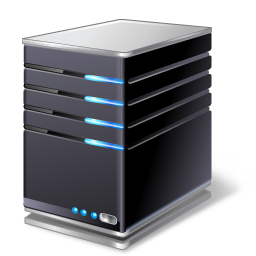 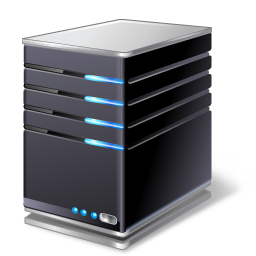 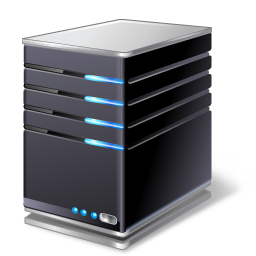 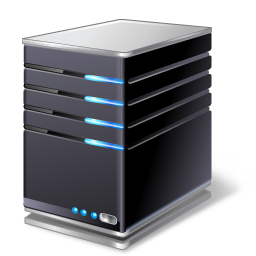 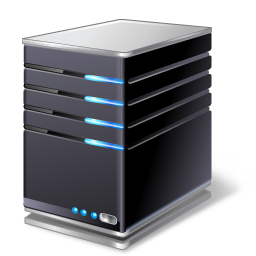 ‹#›
When in the Course of human events, it becomes necessary for one people to dissolve the political bands which have connected them with another, and to assume, among the Powers of the earth, the separate and equal station to which the Laws of Nature and of Nature's God entitle them, a decent respect to the opinions of mankind requires that they should declare the causes which impel them to the separation.
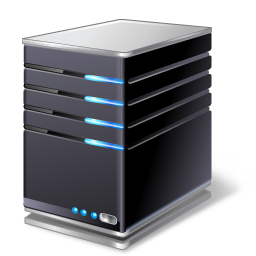 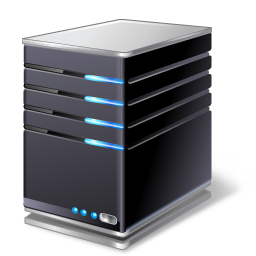 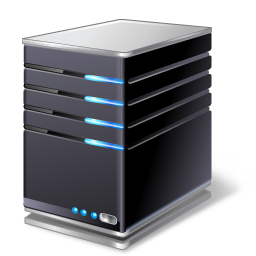 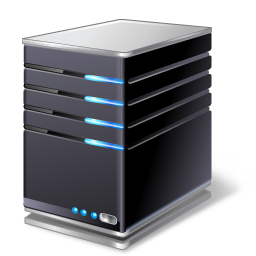 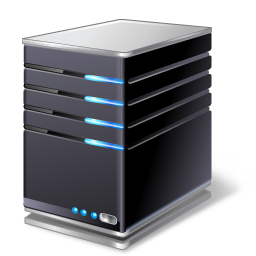 Input document
‹#›
When in the Course of human events, it becomes necessary for one people to 
dissolve the political bands which have connected them with another, and to assume,
among the Powers of the earth, the separate and equal station to which the Laws of
Nature and of Nature's God entitle them, a decent respect to the opinions of mankind
requires that they should declare the causes which impel them to the separation.
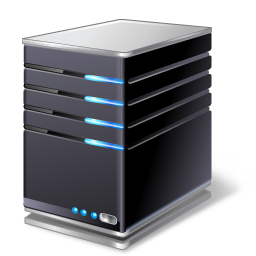 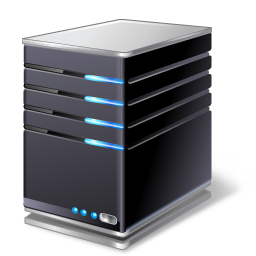 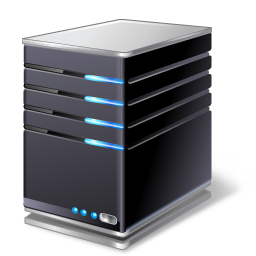 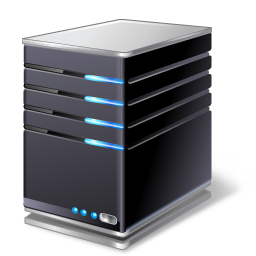 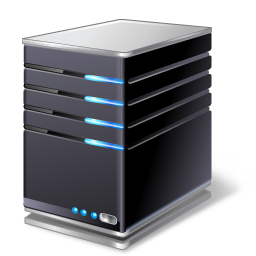 Partition
‹#›
When in the Course of human events, it becomes necessary for one people to 
dissolve the political bands which have connected them with another, and to assume,
among the Powers of the earth, the separate and equal station to which the Laws of
Nature and of Nature's God entitle them, a decent respect to the opinions of mankind
requires that they should declare the causes which impel them to the separation.
Shard 1
Shard 1
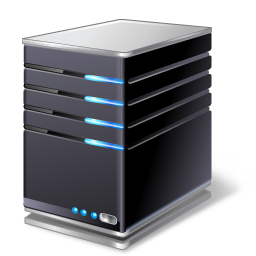 Shard 2
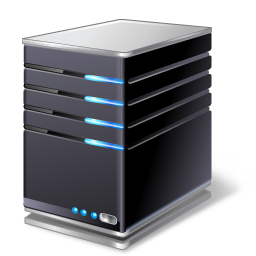 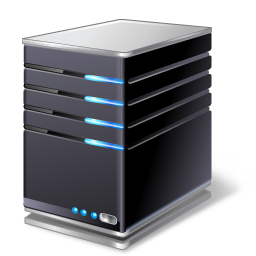 Shard 2
Shard 3
Shard 3
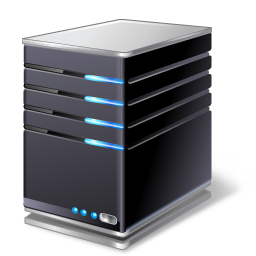 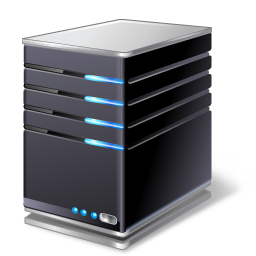 Shard 4
Shard 4
Shard 5
Shard 5
Partition
‹#›
requires that they should declare the causes which impel them to the separation.
When in the Course of human events, it becomes necessary for one people to
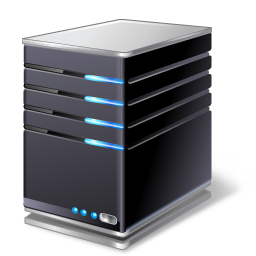 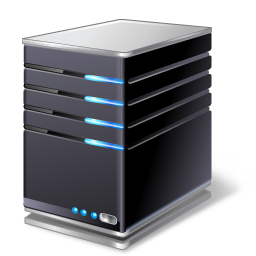 Nature and of Nature's God entitle them, a decent respect to the opinions of mankind
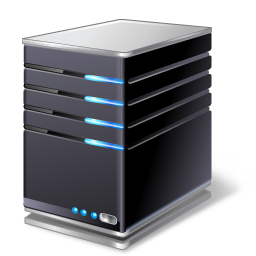 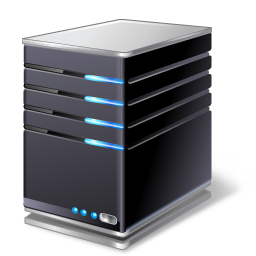 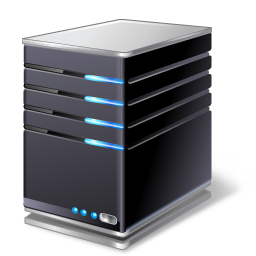 among the Powers of the earth, the separate and equal station to which the Laws of
dissolve the political bands which have connected them with another, and to assume,
‹#›
requires: 1, that: 1, they: 1, should: 1, declare: 1, the: 1, causes: 1, which: 1 ...
when: 1, in: 1,
the: 1, course: 1,
of: 1, human: 1,
events: 1, it: 1
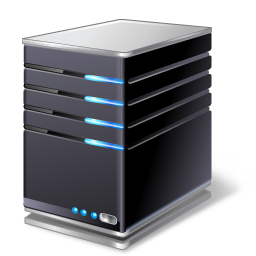 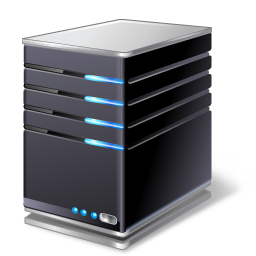 nature: 2, and: 1, of: 2, god: 1, entitle: 1, them: 1, decent: 1, respect: 1, mankind: 1, opinion: 1 ...
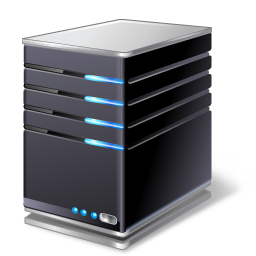 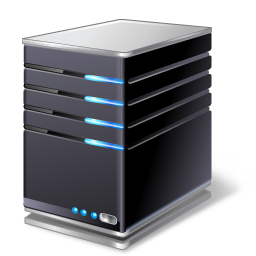 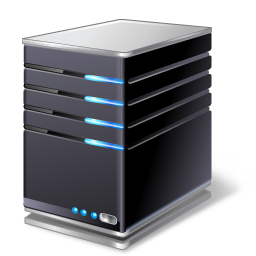 among: 1, the: 2, powers: 1, of: 2, earth: 1, separate: 1, equal: 1, and: 1 ...
dissolve: 1, the: 2, political: 1, bands: 1, which: 1, have: 1, connected: 1, them: 1 ...
Compute word counts locally
‹#›
requires: 1, that: 1, they: 1, should: 1, declare: 1, the: 1, causes: 1, which: 1 ...
when: 1, in: 1,
the: 1, course: 1,
of: 1, human: 1,
events: 1, it: 1
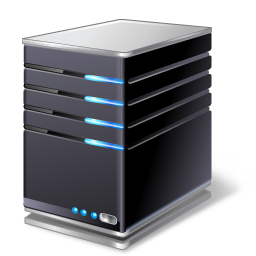 Now what…
How to merge results?
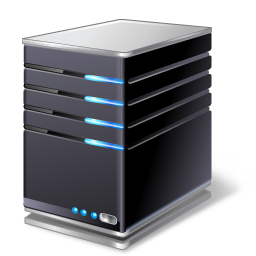 nature: 2, and: 1, of: 2, god: 1, entitle: 1, them: 1, decent: 1, respect: 1, mankind: 1, opinion: 1 ...
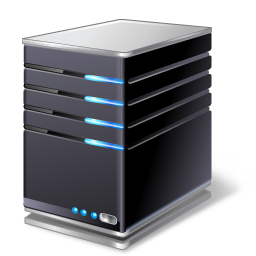 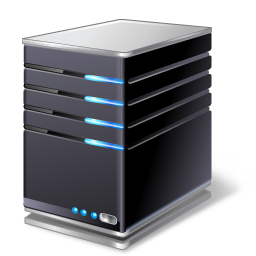 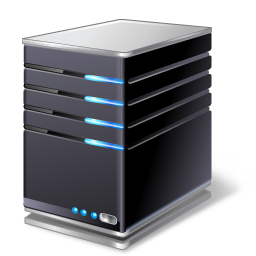 among: 1, the: 2, powers: 1, of: 2, earth: 1, separate: 1, equal: 1, and: 1 ...
dissolve: 1, the: 2, political: 1, bands: 1, which: 1, have: 1, connected: 1, them: 1 ...
Compute word counts locally
‹#›
Merging results computed locally
Several options
Don’t merge
— requires additional computation for correct results
Send everything to one node
— what if data is too big? Too slow…
Partition key space among nodes in cluster (e.g. [a-e], [f-j], [k-p] ...)
Assign a key space to each node
Split local results by the key spaces
Fetch and merge results that correspond to the node’s key space
‹#›
requires: 1, that: 1, they: 1, should: 1, declare: 1, the: 1, causes: 1, which: 1 ...
when: 1, in: 1,
the: 1, course: 1,
of: 1, human: 1,
events: 1, it: 1
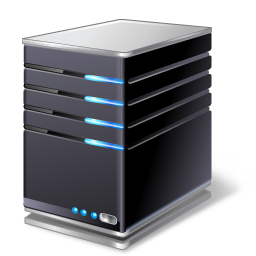 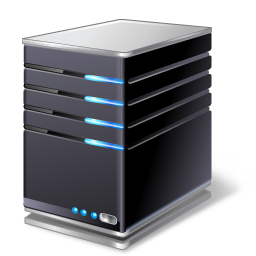 nature: 2, and: 1, of: 2, god: 1, entitle: 1, them: 1, decent: 1, respect: 1, mankind: 1, opinion: 1 ...
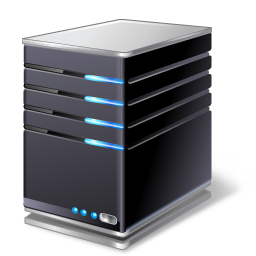 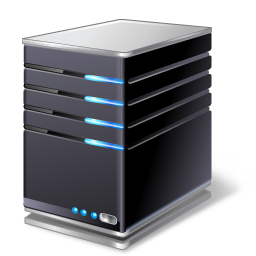 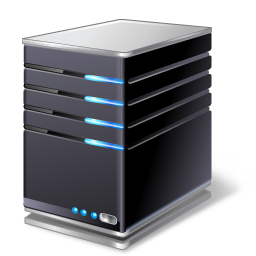 among: 1, the: 2, powers: 1, of: 2, earth: 1, separate: 1, equal: 1, and: 1 ...
dissolve: 1, the: 2, political: 1, bands: 1, which: 1, have: 1, connected: 1, them: 1 ...
‹#›
[a-e]
[f-j]
[k-p]
[q-s]
[t-z]
causes: 1, declare: 1,
requires: 1, should: 1,
that: 1, they: 1, the: 1,
which: 1
when: 1, the: 1,
in: 1, it: 1, human: 1,
course: 1, events: 1,
of: 1
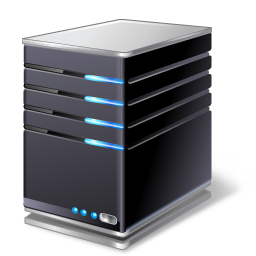 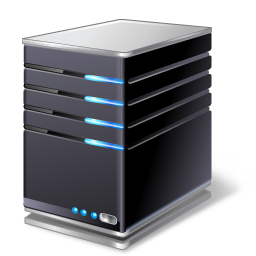 nature: 2, of: 2,
mankind: 1, opinion: 1,
entitle: 1, and: 1,
decent: 1, god: 1,
them: 1, respect: 1,
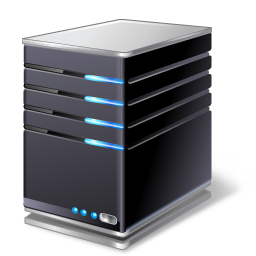 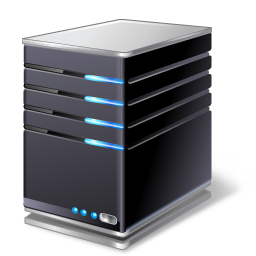 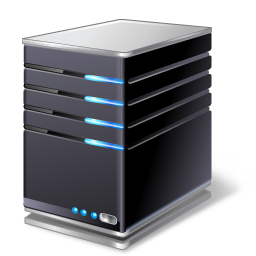 among: 1, and: 1,
equal: 1, earth: 1,
separate: 1, the: 2,
powers: 1, of: 2
bands: 1, dissolve: 1,
connected: 1, have: 1,
political: 1, the: 1,
them: 1, which: 1
Split local results by key space
‹#›
[q-s]
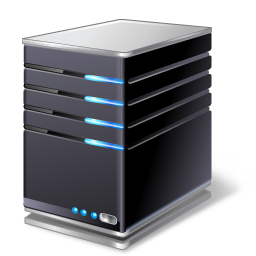 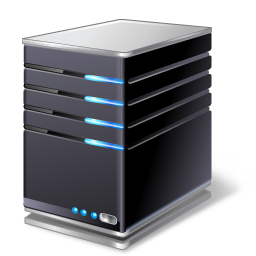 [t-z]
[f-j]
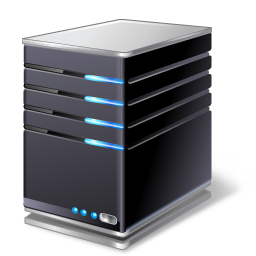 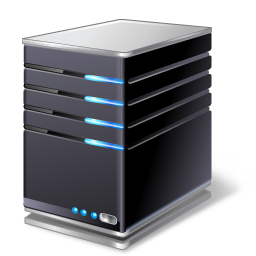 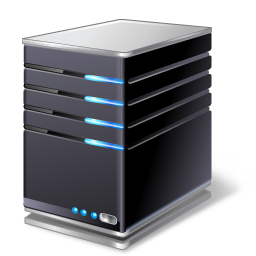 [a-e]
[k-p]
All-to-all shuffle
‹#›
[a-e]
[f-j]
[k-p]
[q-s]
[t-z]
requires: 1, should: 1, respect: 1, separate: 1
when: 1, the: 1, that: 1, they: 1, the: 1, which: 1, them: 1, the: 2, the: 1, them: 1, which: 1
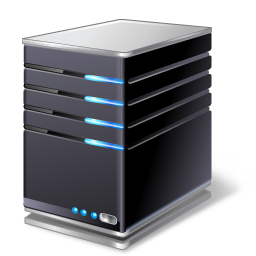 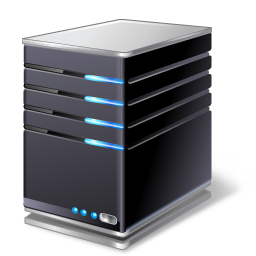 god: 1, have: 1, in: 1, it: 1, human: 1,
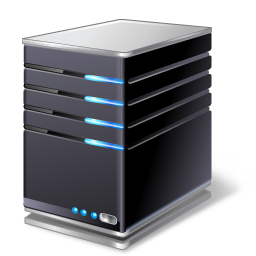 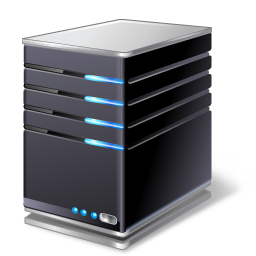 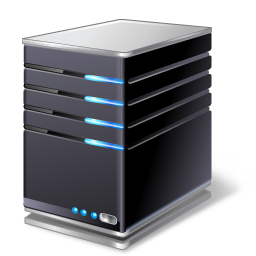 bands: 1, dissolve: 1,
connected: 1, course: 1,
events: 1, among: 1, and: 1,
equal: 1, earth: 1, entitle: 1,
and: 1, decent: 1, causes: 1,
declare: 1
powers: 1, of: 2,
nature: 2, of: 2,
mankind: 1, of: 1,
opinion: 1, political: 1
Note the duplicates...
‹#›
requires: 1, should: 1, respect: 1, separate: 1
when: 1, the: 4, that: 1, they: 1, which: 2, them: 2
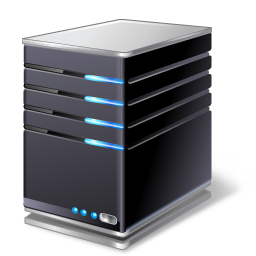 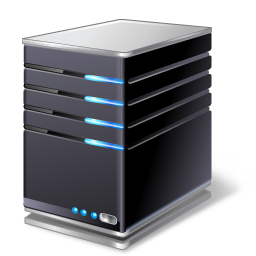 god: 1, have: 1, in: 1, it: 1, human: 1,
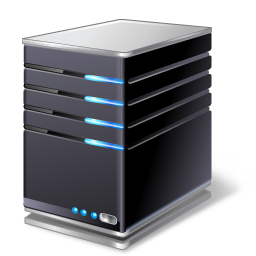 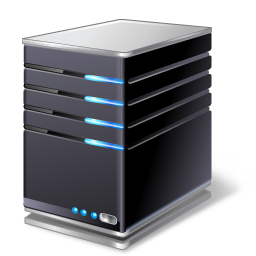 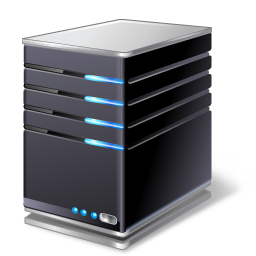 bands: 1, dissolve: 1,
connected: 1, course: 1,
events: 1, among: 1, and: 2,
equal: 1, earth: 1,
entitle: 1, decent: 1,
causes: 1, declare: 1
powers: 1, of: 5,
nature: 2, mankind: 1,
opinion: 1, political: 1
Merge results received from other nodes
‹#›
Mapreduce
Partition dataset into many chunks
Map stage: Each node processes one or more chunks locally
Reduce stage: Each node fetches and merges partial results from all other nodes
‹#›
Mapreduce Interface
map(key, value) -> list(<k’, v’>)
Apply function to (key, value) pair
Outputs list of intermediate pairs 
reduce(key, list<value>) -> <k’, v’>
Applies aggregation function to values
Outputs result
‹#›
Mapreduce: Word count
map(key, value):
	// key = document name
// value = document contents
for each word w in value: 	
	emit (w, 1)
reduce(key, values): 
	// key = the word
	// values = number of occurrences of that word
	count = sum(values)
emit (key, count)
‹#›
Mapreduce: Word count
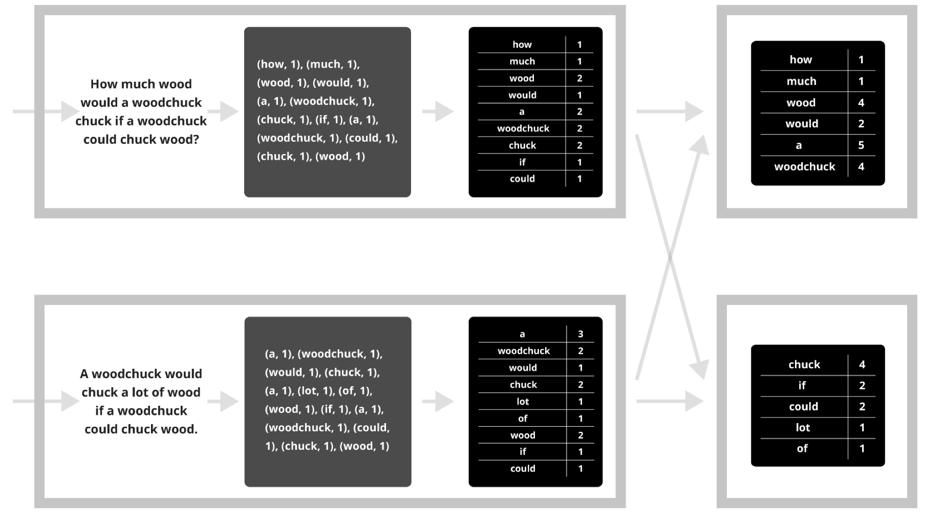 map
combine
shuffle
reduce
‹#›
Why is implementing MapReduce hard?
Failure is common
Even if each machine is available p = 99.999% of the time, a datacenter with n = 100,000 machines still encounters failures (1-pn) = 63% of the time
Data skew causes unbalanced performance across cluster
Problems occur at scale. 
Hard to debug!
‹#›
[Speaker Notes: Data skew: distribution of letters at start of words in English is not uniform, so even partition of letters across reduce nodes will be unbalanced]
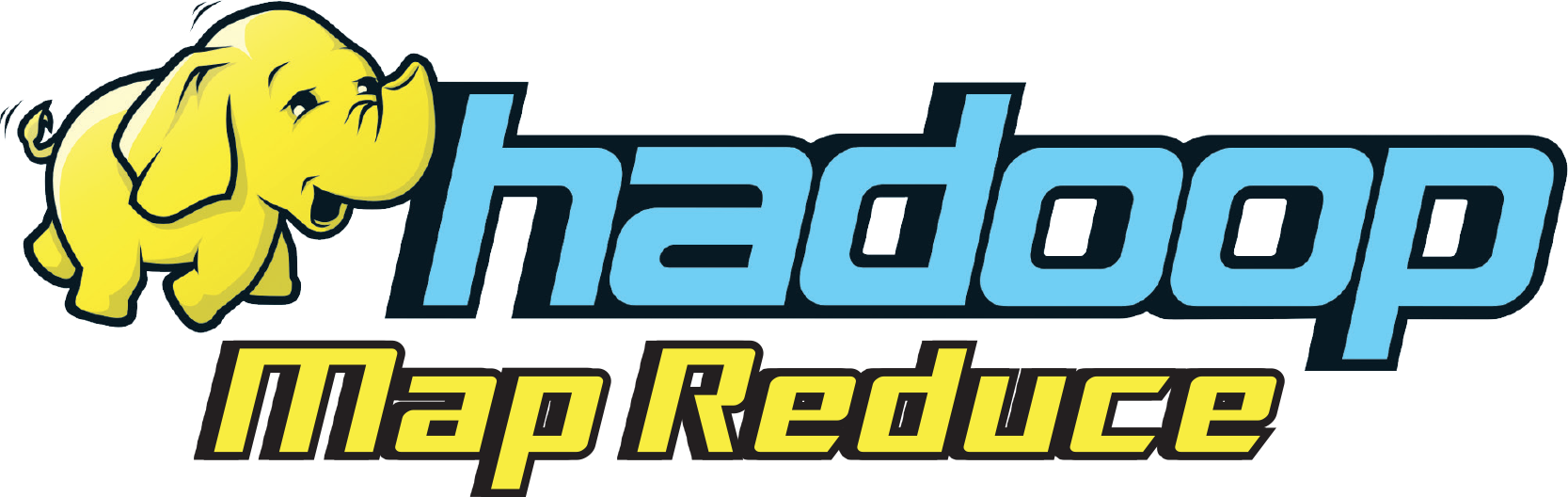 MapReduce
2004
2007
2011
2012
2015
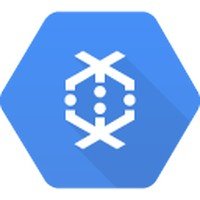 Dryad
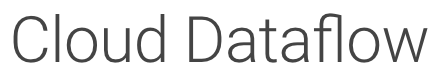 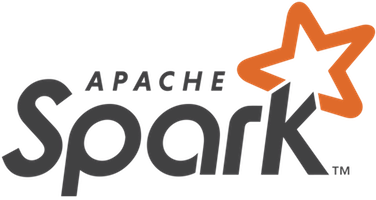 ‹#›
[Speaker Notes: I.e., after mapreduce came a bunch of cluster computing frameworks that hid parallelism and fault tolerance---the difficult problems in cluster computing---from the application programmer]